Алгоритми върху линейниструктури от данни. Стек и опашка
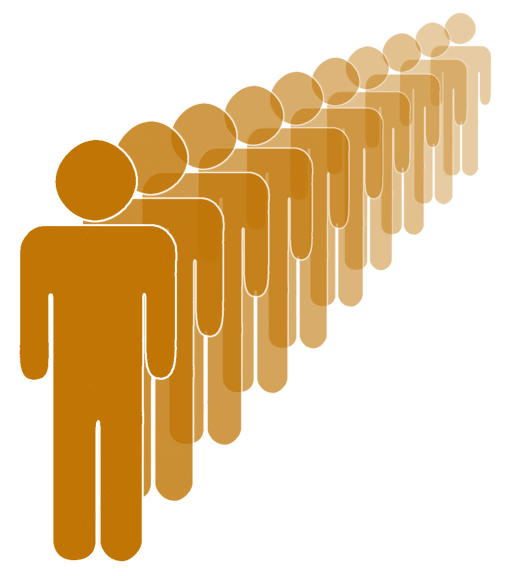 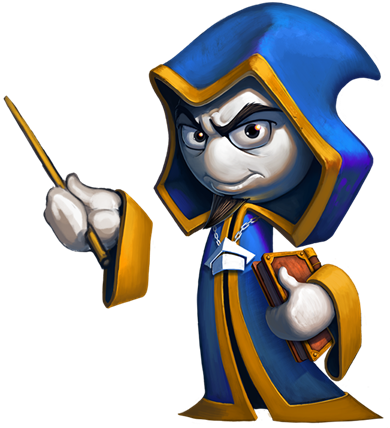 Увод в алгоритмите
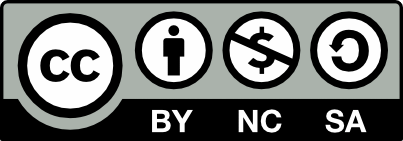 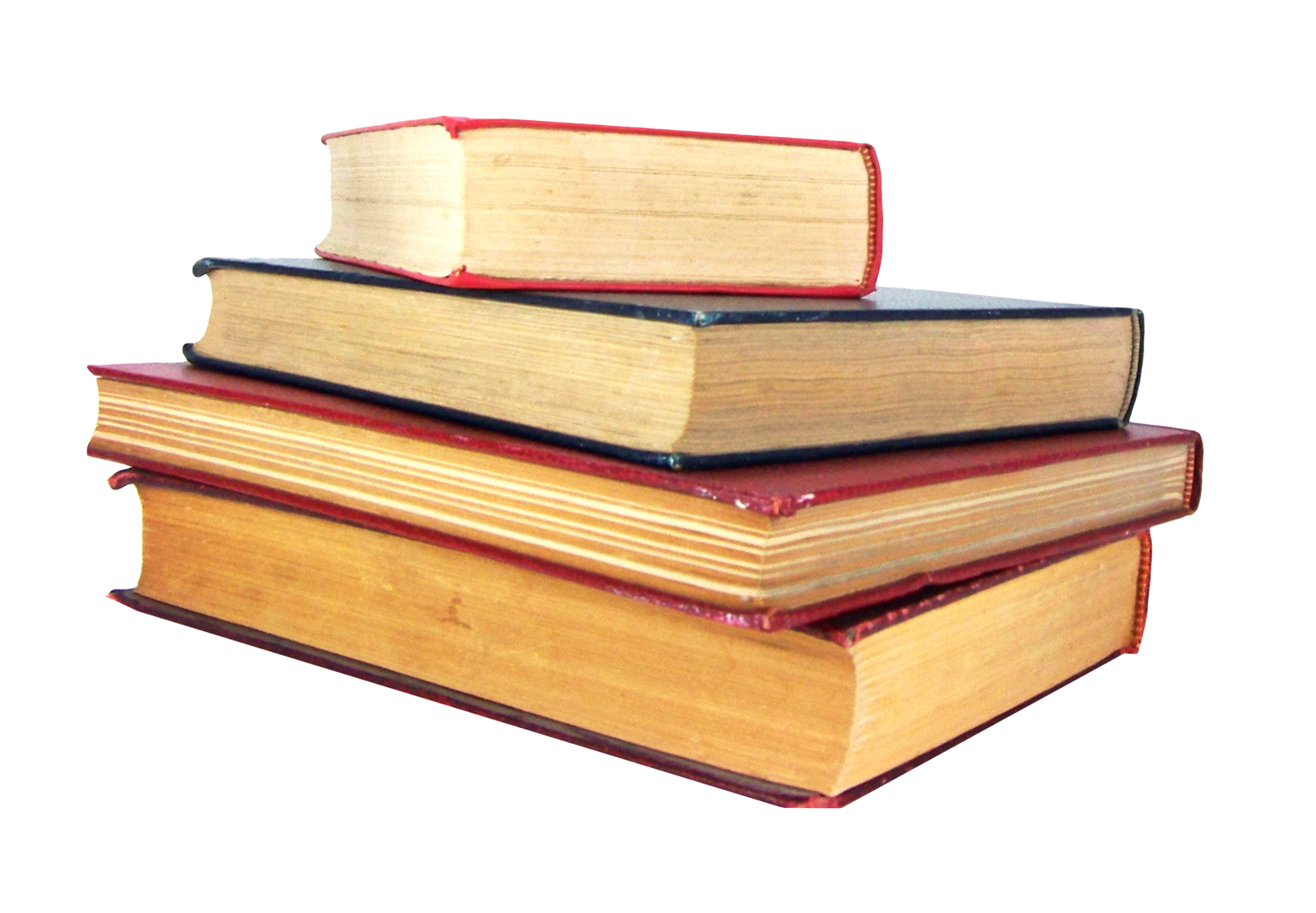 Учителски екип
Обучение за ИТ кариера
https://it-kariera.mon.bg/e-learning/
Съдържание
Що е стек?
Задачи със стек
Задачи с опашка
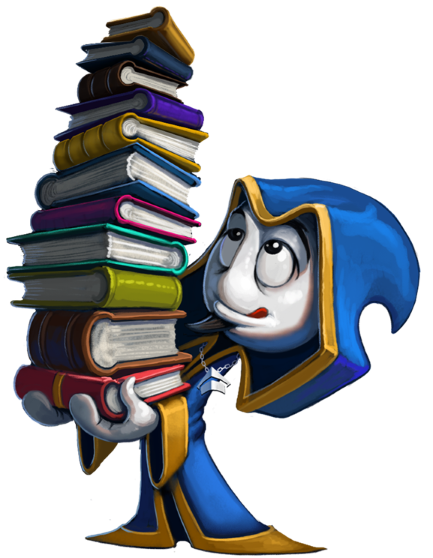 2
Що е стек?
Стекът е малко парче памет с фиксиран размер (напр. 1MB)
Пази точката в която всяка активна подпрограма трябва да върне контрола, когато завърши изпълнението си
Извикване на стека
извиква
извиква
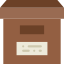 Главна програма
Главна програма
Метод А
Метод А
Метод B
Метод B
НАЧАЛО
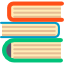 Се връща към
Се връща към
3
Задача: „Undo“ списък от адреси
Запазете историята на браузъра. Ще получите възможни команди:
URL – отваря дадената страница
back – връща към предната страница 
exit – спира програмата
www.softuni.bg
www.judge.softuni.bg
www.kids.softuni.bg
back
back
exit
www.judge.softuni.bg
www.softuni.bg
4
Решение: „Undo“ списък от адреси
if (command == "back")
{
  if (stack.Count != 0) {
    Console.WriteLine(stack.Pop());
  }
  previous = null;
}
else
{
  if (previous != null) {
    stack.Push(previous);                
  }
  previous = command;
}
5
Задача: Съответстващи си квадратни скоби
Даден е аритметичен израз със скоби (може и вложени) 
Цел: извличане на всички под-изрази в скоби
1 + (2 - (2 + 3) * 4 / (3 + 1)) * 5
(2 + 3)
(3 + 1)
(2 - (2 + 3) * 4 / (3 + 1))
6
Решение: Съответстващи си квадратни скоби
for (int index = 0; index < expression.Length; index++)
{
  char ch = expression[index];
  if (ch == '(')
    stack.Push(index);
  else if (ch == ')')
  {
    int startIndex = stack.Pop();
    int length = index - startIndex + 1;
    string contents = expression.Substring(startIndex, length);
    Console.WriteLine(contents);
  }
}
7
Задача: Редица N, N+1, 2*N ...
За дадено число N, намерете членът на редицата с индекс P. Номерацията започва от 1. Редицата изглежда така:

S = N, N+1, 2*N, N+2, 2*(N+1), 2*N+1, 4*N, …

S = 3, 4, 6, 5, 8, 7, 12, 6, 10, 9, 16, 8, 14, …
+1
+1
+1
*2
*2
*2
3 16
11
7 27
258
0 15
138
8
Решение: Редица N, N+1, 2*N ...  (с опашка)
int n = 3, p = 16;
Queue<int> queue = new Queue<int>();
queue.Enqueue(n);
int index = 0;
while (queue.Count > 0)
{
    int current = queue.Dequeue();
    index++;
    if (current == p) {
        Console.WriteLine("Index = {0}", index);
        break;
    }
    queue.Enqueue(current + 1);
    queue.Enqueue(2 * current);
}
Незавършено: този код се чупи в случай че p е недостъпно.
9
Алгоритми върху линейни структуриот данни. Стек и опашка
https://it-kariera.mon.bg/e-learning/
Министерство на образованието и науката (МОН)
Настоящият курс (презентации, примери, задачи, упражнения и др.) е разработен за нуждите на Национална програма "Обучение за ИТ кариера" на МОН за подготовка по професия "Приложен програмист"


Курсът е базиран на учебно съдържание и методика, предоставени от фондация "Софтуерен университет" и се разпространява под свободен лиценз CC-BY-NC-SA
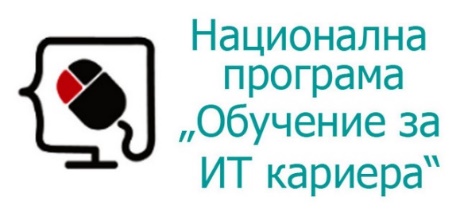 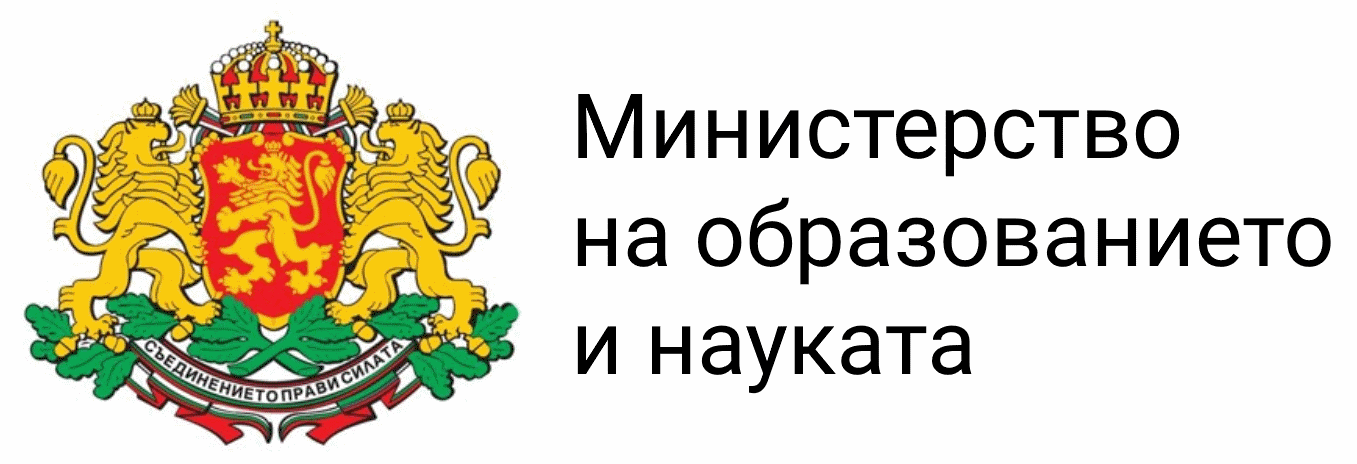 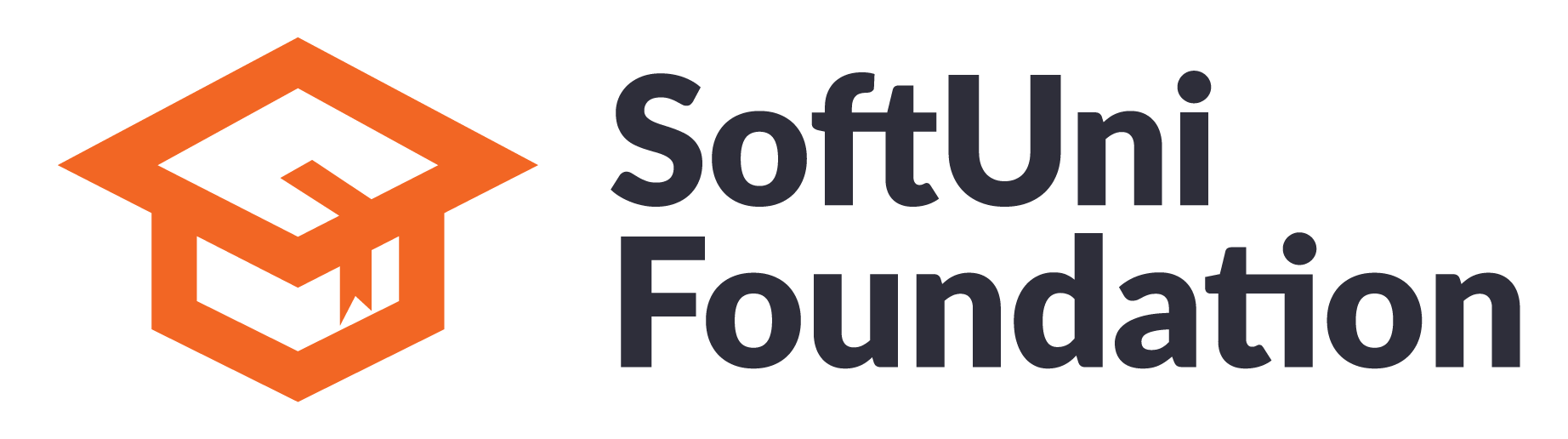 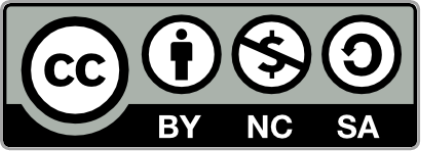 11